Title IX:What It Is and Why It Matters To You
Belinda Austin, Associate Dean, Student Services
Brian Shegina, Associate Director, Human Resources
Introduction
Title IX - 1972
Title IX of the Education Amendments of 1972 is a Federal civil rights law that prohibits discrimination on the basis of sex in education programs and activities. All public and private elementary and secondary schools, school districts, colleges, and universities (hereinafter “schools”) receiving any Federal funds must comply with Title IX. Under Title IX, discrimination on the basis of sex can include sexual harassment or sexual violence, such as rape, sexual assault, sexual battery, and sexual coercion.
Introduction
The importance of Title IX cannot be overstated
As of 2017, over 200 colleges were under federal investigation for sexual assault cases.
27% of college women have experienced some form of unwanted sexual contact (Gross, Winslett, Roberts, & Gohm, 2006).
Nearly two thirds of college students experience sexual harassment (Hill, C., & Silva, E.,2005).
Title IX consists of…
Sexual Harassment
Sexual Violence
Rape
Sexual Assault
Sexual Battery 
Sexual Coercion
Unwanted touching
Dating Violence
Sexually motivated stalking
Domestic & Partner violence
Any and all discrimination based on sex or gender identity
Important Definitions
Sexual Harassment - includes unwelcome sexual advances, requests for sexual favors, and other verbal, nonverbal, or physical conduct of a sexual nature.
Sexual violence  - physical sexual acts perpetrated against a person’s will or where a person is incapable of giving consent due to the victim’s use of drugs or alcohol
Your Role
Responsible Employees
Everyone  (except Counseling & Health and Wellness staff)
Mandatory Reporter = Obligated to report
Do not take matters into your own hands
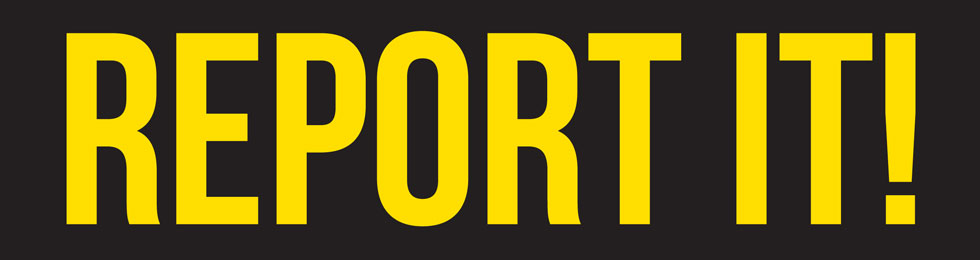 Your Role
Institutional
If an institution knows or reasonably should know about sexual harassment that creates a hostile environment, Title IX requires immediate action to eliminate the harassment, prevent its recurrence, and address its effects.
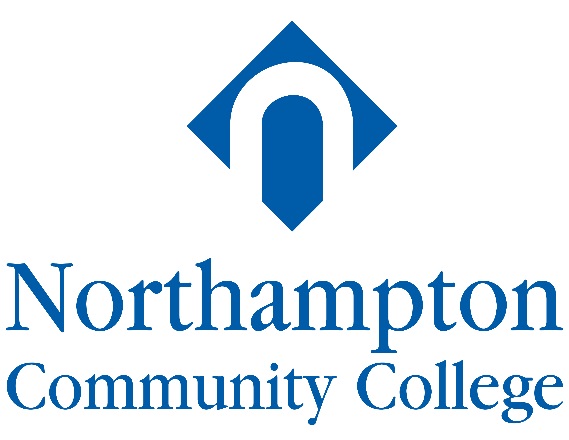 Know Your IX
9 things to know about Title IX in 89 seconds
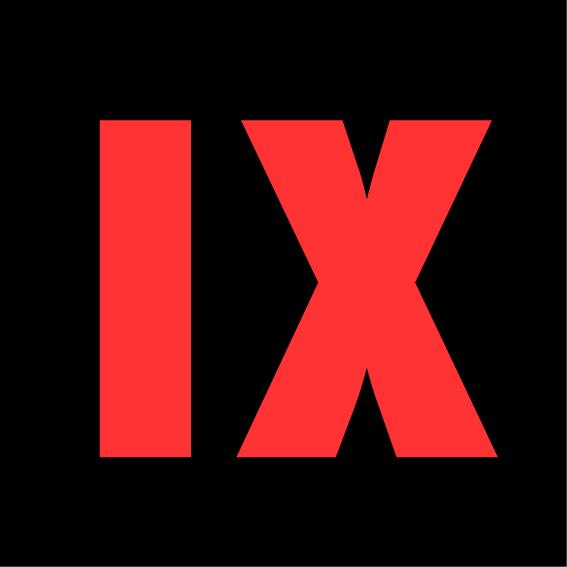 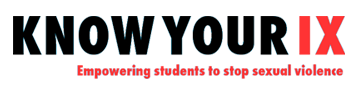 What Would You Do?
A student has known mental health issues

He has a history of reporting concerns that are unfounded 
(i.e., people threatening him, hitting him, stealing things from him)

He reports that girls have brushed up against him and exposed themselves to him
[Speaker Notes: NOTES:]
What Would You Do?
A female student comes to you and states that a classmate is continuously asking her out on dates after she has said no several times.

These requests continue to happen in person and through social media.
[Speaker Notes: NOTES:]
What Would You Do?
You overhear an employee commenting that a student appears to be looking “extra masculine” or “extra feminine”.
[Speaker Notes: NOTES:]
What Would You Do?
A staff member tells sexist jokes and often sends similar jokes to your Northampton email.
[Speaker Notes: NOTES:]
Website
Title IX – online
www.northampton.edu/titleix
Full comprehensive policy 
Student Handbook (concise policy)
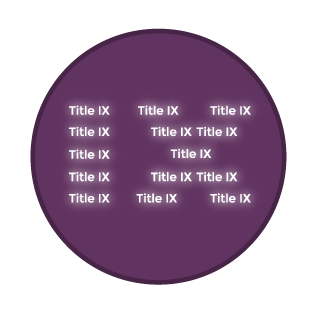 Title IX Coordinators
Confidentiality & Retaliation
Will do everything in our power to investigate and respond consistent with alleged victim’s confidentiality request 

Can’t ensure 100 % confidentiality

Retaliation is illegal and will not be tolerated
Key Points to Remember
Scope of Coverage

Mandatory Reporting

Who to Contact

Where to Get More Information
northampton.edu/titleix
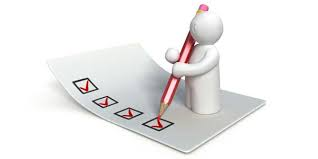 Questions?
Contact Info


Belinda Austin
baustin@northampton.edu
570-369-1872
Monroe Campus

Brian Shegina
bshegina@northampton.edu
610-861-5460
College Center 413